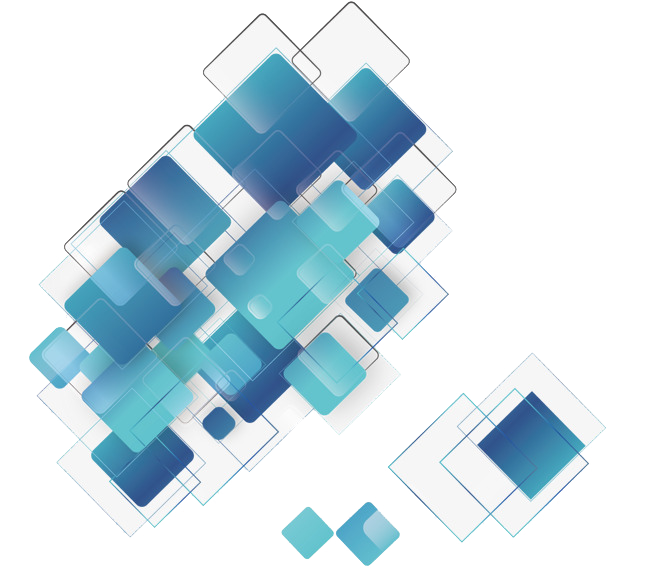 sunedu Lecture
how to write an email
Lecturer：Tor Karlson
CONTENTS
01
02
03
04
How to follow the subject line
Tips
Formal  and informal letters
Word choice
1. Formal and Informal Email’s
If it is a formal email, then you will need to be precise and to the point.  Do not be too wordy or say something other than what your intended purpose is. If you’re not sure whether to send a formal or informal email, .t’s usually better to send a formal message.  Some examples of people that you would send a formal email to could include:
      your boss, a professor, or a public official
Salutation – this is how you begin your email, typically you would begin with ‘Dear Professor Smith, Dear Students, Dear Human Resources Director’
Closing - How you end a formal email is equally important. Since the email closing is the last thing your recipient looks at, your email closing can leave a lasting impression.
Formal and Informal Email’s
Eg. If you are sending an email to your boss letting him know that you will be going on vacation, don‘t tell him how fun it is going to be, or what you are going to do on vacation, keep it professional and formal and to the point.  Your boss is a very busy person, he likely receives hundreds of emails each day, he does not need to be bogged down with a lot of details of your trip.
Sample: Formal email
Here is an example of a formal email to the head of HR in a company that you are 
interested in working at:

To:  hr@microsoft.com
Subject: Job Opportunity

Dear Human Resources Director, 

My name is Gary Smith and I am writing to you in regards to the amazing job opportunity
 
that you have available as Executive Director for International Recruitment.
Sample: Formal  Email’s
I have extensive experience in this field, and I have also travelled around the world to

 a number of countries.  I feel that together with my work experience and life

 experiences, I would be the ideal candidate for this job.  

A little about myself: I am an enthusiastic and confident person who gets along well

 with everyone.  I have been working in the field of marketing for 12 years now, all

 with one company, Google.  Although this is an amazing company to to work for,
 
I feel that the time has come to make a change.  I speak 4 different languages; French,

German, Spanish and my mother tongue, English.
Sample: Formal Email
Recently I have begun to learn Mandarin, as I feel this would be a huge asset, both professionally and personally.  I am not married and do not have any children, allowing me to pick up and travel to anywhere that I am needed to go at a moment’s notice. 

 I have attached my current resume and a list of references, both professional and personal. 
I look forward to hearing from you in the near future. 
Yours Sincerely, 

Gary Smith,
Director of International Marketing and Recruitment
Google; Los Angeles, California, USA
Informal Email
Now we will take a look at how to compose an email to a friend or family member. When writing an informal email, you do not need to be too worried about your word choice.  Here it is ok to be more relaxed in your message and the choice of words you use.  Let’s say that you are planning to have some friends over to watch the big football game on the weekend.  You want to invite them over to watch the game together.  

Some things to consider when writing this email:
What time would you like them to arrive at your house
What, if anything, would you like them to bring
How long will the game last
Is there an option for some of them to spend the night or get a ride home after the game if they have had too much alcohol to drink?
Sample: informal email
Here is an example email that you could send to your friends about the game:

To: jasonh@gmail.com, bmarkate@Hotmail.com, chrisboom@yahoo.ca,
 bigtom@gmail.com
Subject: Football Game at my house
Hey guys, 
I’m planning on hosting the football game this Sunday at my house.  This is shaping up to be a massive game!!!  Let’s get together and watch it on my big screen TV.  Kickoff is at 3:00 p.m., so try and arrive by 2:30.  
The game should be over around 6:30.  My wife and kids will not be home, as they are going out for the night to gramma’s house and won’t be back until the next day.
Sample: informal email
If you’re unable to drive home, we could call an Uber to pick you up.
I’ll be going out to get some supplies and ingredients to put on a great spread of food.
Wings, sausage rolls, chilli, bean dip, and of course some veggies.  I’ll let you know what the cost will be, likely it’ll be about $10 – 12 per person.
Let me know if you can make it ASAP, so I know how much food to prepare.
Talk you soon, 

Tor
2.How to follow the subject line
It’s important to remember to stay on topic with regards to the subject line.  You don’t want to necessarily ramble on about something that doesn’t relate to what you have stated in the subject line. 
This can be an easy thing to do, get off topic and start talking about something else. 

Remember:
Stay focused on your topic
Don’t ramble on 
Have a purpose to your email
Use polite language
3.Word choice
This is an important aspect when composing an email to someone in a position of authority, such as a boss or a bank manager.  Your words speak for you, so this is a direct reflection of who you are. You want to come across as someone who can be trusted, is confident in who they are, is an educated person, and, when able to, displays a degree of empathy.  
These qualities can all go a long way in towards your reputation and your character, all traits that can be highly beneficial for you as you make your way in the professional world.
3.Word choice
Much too often people do not take the time to adequately write an effective email.  
They rush through it and as a result, they will have various errors which they do not see and will send the email without being aware that they have made these errors.  
Do not be one of these people.  Take those extra few minutes to ensure that your email is error free, as this could mean the difference between landing that dream job which could change your life or not.  

Which do you want?
4.Tips - do's and don'ts
subject
Always include a subject in the ‘Subject’ line, this allows the recipient to quickly know what the email could be about.
Make sure that you know who is actually receiving your email, as you do not want to send it to someone other than your recipient by mistake…… this is where people can get themselves into sensitive situations.
Email
who
greeting
It is customary to begin your email with a pleasant ‘hello’ or some type of friendly greeting.
4.Tips - do's and don'ts
Don’t: 
be repetitive in your message, be direct and to the point
rush your email, as this can lead to unwanted errors that you may regret
change your subject midway through your email; stay focused and on task
add pictures or video unless you know your recipient and it pertains to your subject
Remember, a sloppy email full of mistakes makes a bad impression.
Do:
use correct grammar, punctuation and spelling
be polite and courteous
be knowledgeable in what you are saying in your email
understand your audience 
Remember, being positive, kind, and enthusiastic can go a long way